MATERIAL SHOP
https://9ppt.taobao.com
2017
Annual Report
This power-point is a multipurpose power-point template perfect for your business report. We focused on the real use.
https://9ppt.taobao.com
[Speaker Notes: 版权声明：300套精品模板商业授权，请联系【锐旗设计】:https://9ppt.taobao.com，专业PPT老师为你解决所有PPT问题！]
01
02
03
04
05
Your Title Here
This power-point is a multipurpose power-point template.
Your Title Here
This power-point is a multipurpose power-point template.
Your Title Here
This power-point is a multipurpose power-point template.
Your Title Here
This power-point is a multipurpose power-point template.
Your Title Here
This power-point is a multipurpose power-point template.
AGENZ
This power-point is a multipurpose power-point template perfect for your business report or personal use.
01
Your title here
This power-point is a multipurpose power-point template perfect for your business report. This power-point is a multipurpose power-point template perfect for your business report.
Your title here
shop109315205.taobao.com
Z
This power-point is a multipurpose power-point template perfect for your business report or personal use. We focused on the real use. With this presentation you will deliver dynamic and make your presentation interesting and unique.
This power-point is a multipurpose power-point template perfect for your business report or personal use. We focused on the real use.
----------John Doe
[Speaker Notes: 版权声明：300套精品模板商业授权，请联系【锐旗设计】:https://9ppt.taobao.com，专业PPT老师为你解决所有PPT问题！]
Your title here
shop109315205.taobao.com
Project: project 01
Client: company name 01
Project: project 01
Client: company name 01
Project: project 01
Client: company name 01
This power-point is a multipurpose power-point template perfect for you. This power-point is a multipurpose power-point template perfect for you.  This power-point is a multipurpose power-point template perfect for your business report or personal use.
[Speaker Notes: 版权声明：300套精品模板商业授权，请联系【锐旗设计】:https://9ppt.taobao.com，专业PPT老师为你解决所有PPT问题！]
Your title here
shop109315205.taobao.com
Your text
This power-point is a multipurpose power-point template perfect for your business report or personal use.
Your text
This power-point is a multipurpose power-point template perfect for your business report or personal use.
Z
Z
Your text
This power-point is a multipurpose power-point template perfect for your business report or personal use.
Your text
This power-point is a multipurpose power-point template perfect for your business report or personal use.
Z
Z
Your title here
shop109315205.taobao.com
Your title here
This power-point is a multipurpose power-point template perfect for you. This power-point is a multipurpose power-point template perfect for you.   
This power-point is a multipurpose power-point template perfect for your business report or personal use.
Your title here
This power-point is a multipurpose power-point template perfect for you. This power-point is a multipurpose power-point template perfect for you：
This power-point is a multipurpose power-point template perfect for you;
This power-point is a multipurpose power-point template perfect for you;
This power-point is a multipurpose power-point template perfect for you;
This power-point is a multipurpose power-point template perfect for you.
Your title here
shop109315205.taobao.com
Your title here
This power-point is a multipurpose power-point template perfect for you. This power-point is a multipurpose power-point template perfect for you.   
This power-point is a multipurpose power-point template perfect for your business report or personal use.
Your title here
shop109315205.taobao.com
Start
This power-point is a multipurpose power-point template perfect for you. This power-point is a multipurpose power-point template perfect for you.
On the way
This power-point is a multipurpose power-point template perfect for you. This power-point is a multipurpose power-point template perfect for you.
Finish
This power-point is a multipurpose power-point template perfect for you. This power-point is a multipurpose power-point template perfect for you.
Your title here
shop109315205.taobao.com
Your title here
This power-point is a multipurpose power-point template perfect for you. This power-point is a multipurpose power-point template perfect for you.   
This power-point is a multipurpose power-point template perfect for your business report or personal use.
50%
75%
60%
80%
Your text
Your text
Your text
Your text
Your title here
shop109315205.taobao.com
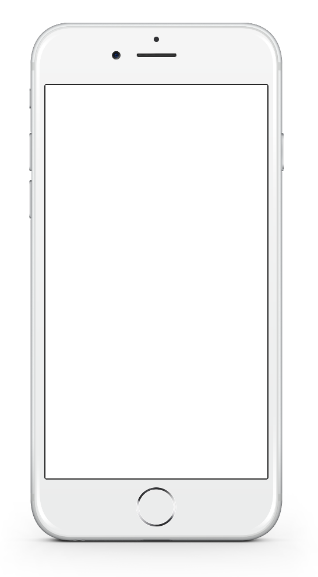 Your title here
This power-point is a multipurpose power-point template perfect for you. This power-point is a multipurpose power-point template perfect for you. This power-point is a multipurpose power-point template perfect for you.
Z
Z
Z
Your text
This power-point is a multipurpose power-point template perfect for your business report.
Your text
This power-point is a multipurpose power-point template perfect for your business report.
Your text
This power-point is a multipurpose power-point template perfect for your business report.
Your title here
shop109315205.taobao.com
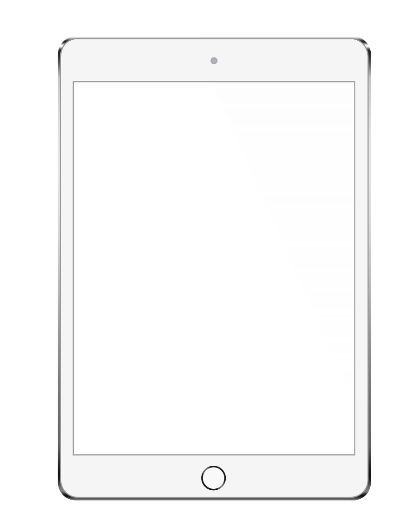 Your text here
This power-point is a multipurpose power-point template perfect for your business report or personal use.
Your text here
This power-point is a multipurpose power-point template perfect for your business report or personal use.
Your text here
This power-point is a multipurpose power-point template perfect for your business report or personal use.
Z
Z
Z
[Speaker Notes: 版权声明：300套精品模板商业授权，请联系【锐旗设计】:https://9ppt.taobao.com，专业PPT老师为你解决所有PPT问题！



注意：图片位于ipad下方，修改时可将ipad置于底层，修改好图片之后再将图片置于底层！]
Your title here
shop109315205.taobao.com
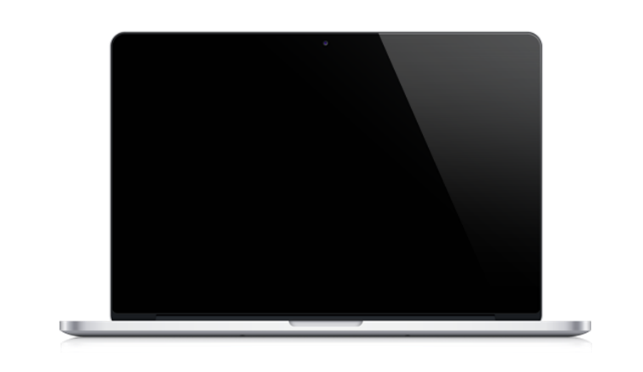 Your text here
This power-point is a multipurpose power-point template perfect for you.
Z
Z
Z
Your text here
This power-point is a multipurpose power-point template perfect for you.
Your text here
This power-point is a multipurpose power-point template perfect for you.
This power-point is a multipurpose power-point template perfect for you. This power-point is a multipurpose power-point template perfect for you. This power-point is a multipurpose power-point template perfect for you.
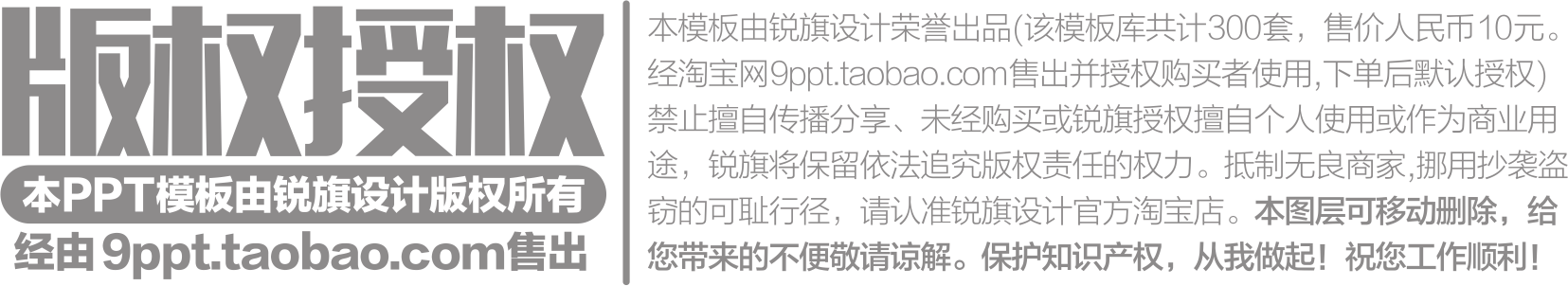 02
Your title here
This power-point is a multipurpose power-point template perfect for your business report. This power-point is a multipurpose power-point template perfect for your business report.
Your title here
shop109315205.taobao.com
Add your text
This power-point is a multi purpose power point template perfect for your business report or personal use.
Add your text
This power-point is a multi purpose power point template perfect for your business report or personal use.
Z
Z
Z
Z
Add your text
This power-point is a multi purpose power point template perfect for your business report or personal use.
Add your text
This power-point is a multi purpose power point template perfect for your business report or personal use.
Add your title here
This power-point is a multi purpose power point template perfect for your business report or personal use.
[Speaker Notes: 版权声明：300套精品模板商业授权，请联系【锐旗设计】:https://9ppt.taobao.com，专业PPT老师为你解决所有PPT问题！]
Your title here
shop109315205.taobao.com
Your text
This power-point is a multi purpose power point template perfect for your business report or personal use.
Your text
This power-point is a multi purpose power point template perfect for your business report or personal use.
Your text
This power-point is a multi purpose power point template perfect for your business report or personal use.
Z
Z
Z
Your text
This power-point is a multi purpose power point template perfect for your business report or personal use.
Your text
This power-point is a multi purpose power point template perfect for your business report or personal use.
Z
Z
01
02
03
04
05
Your title here
shop109315205.taobao.com
Add your text
This power-point is a multi purpose power point template perfect for your business report or personal use.
Add your text
This power-point is a multi purpose power point template perfect for your business report or personal use.
Z
Z
Z
Add your text
This power-point is a multi purpose power point template perfect for your business report or personal use.
Add your text
This power-point is a multi purpose power point template perfect for your business report or personal use.
Z
Z
Z
Add your text
This power-point is a multi purpose power point template perfect for your business report or personal use.
Add your text
This power-point is a multi purpose power point template perfect for your business report or personal use.
Your title here
shop109315205.taobao.com
Add your text
This power-point is a multi purpose power point template perfect for your business report or personal use.
Add your text
This power-point is a multi purpose power point template perfect for your business report or personal use.
Z
Z
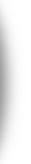 Add your text
This power-point is a multi purpose power point template perfect for your business report or personal use.
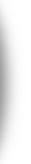 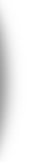 Z
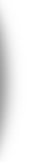 Z
Add your text
This power-point is a multi purpose power point template perfect for your business report or personal use.
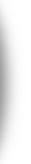 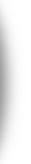 Add your text
This power-point is a multi purpose power point template perfect for your business report or personal use.
Z
Z
Add your text
This power-point is a multi purpose power point template perfect for your business report or personal use.
03
Your title here
This power-point is a multipurpose power-point template perfect for your business report. This power-point is a multipurpose power-point template perfect for your business report.
Your title here
shop109315205.taobao.com
Your title here
shop109315205.taobao.com
75%
Your title
63%
Your title
30%
Your title
50%
Your title
234,567
This power-point is a multipurpose power-point template perfect for you. We focused on the real use.
197,567
This power-point is a multipurpose power-point template perfect for you. We focused on the real use.
54,567
This power-point is a multipurpose power-point template perfect for you. We focused on the real use.
145,567
This power-point is a multipurpose power-point template perfect for you. We focused on the real use.
Your title here
shop109315205.taobao.com
11%
Your text here
This power-point is a multipurpose power-point template perfect for you. We focused on the real use.
50%
Your text here
This power-point is a multipurpose power-point template perfect for you. We focused on the real use.
14%
Your text here
This power-point is a multipurpose power-point template perfect for you. We focused on the real use.
25%
Your text here
This power-point is a multipurpose power-point template perfect for you. We focused on the real use.
Your title here
shop109315205.taobao.com
20%
40%
68%
38%
75%
65%
JAN
FEB
MAR
APR
MAY
JUN
Add your title here
This power-point is a multipurpose power-point template perfect for your business report or personal use. We focused on the real use. This power-point is a multipurpose power-point template perfect for your business report or personal use. 
With this presentation you will deliver dynamic and make your presentation interesting and unique. This power-point is a multipurpose power-point template perfect for your business report or personal use.
Your title here
shop109315205.taobao.com
General description
This power-point is a multipurpose power-point template perfect for you. This power-point is a multipurpose power-point template perfect for you.
Zta analysis
This power-point is a multipurpose power-point template perfect for you：
This power-point is a multipurpose power-point template;
This power-point is a multipurpose power-point template perfect for you;
This power-point is a multipurpose power-point template perfect for you;
Your title here
shop109315205.taobao.com
Zta analysis
This power-point is a multipurpose power-point template perfect for your business report or personal use. We focused on the real use. With this presentation you will deliver dynamic and make your presentation interesting.
[Speaker Notes: 版权声明：300套精品模板商业授权，请联系【锐旗设计】:https://9ppt.taobao.com，专业PPT老师为你解决所有PPT问题！]
Your title here
shop109315205.taobao.com
50%
65%
70%
60%
35%
50%
JUL
AUG
SEP
OCT
NOV
DEC
Sales analysis
This power-point is a multipurpose power-point template perfect for you. We focused on the real use. We focused on the real use. This power-point is a multipurpose power-point template perfect for you. We focused on the real use.
Your title here
shop109315205.taobao.com
Add your text here
Add your text here
Add your text here
Add your text here
Add your text here
2
3
4
1
5
This power-point is a multi purpose power point template perfect for you.
This power-point is a multi purpose power point template perfect for you.
This power-point is a multi purpose power point template perfect for you.
This power-point is a multi purpose power point template perfect for you.
This power-point is a multi purpose power point template perfect for you.
Your title
This power-point is a multi purpose power point template perfect for you.
Your title
This power-point is a multi purpose power point template perfect for you.
Your title
This power-point is a multi purpose power point template perfect for you.
Your title here
shop109315205.taobao.com
Add your title here
This power-point is a multi purpose power point template perfect for your business report or personal use.:
This power-point is a multi purpose power point template;
This power-point is a multi purpose power point template;
This power-point is a multi purpose power point template;
This power-point is a multi purpose power point template;
This power-point is a multi purpose power point template
24
24
24
24
24
20
20
20
20
20
Z
Z
Z
Z
Z
Your text
Your text
Your text
Your text
Your text
Your title here
shop109315205.taobao.com
70%
Your text
This power-point is a multi purpose power point template perfect for your business report or personal use.
45%
Your text
This power-point is a multi purpose power point template perfect for your business report or personal use.
Your title
This power-point is a multi purpose power point template perfect for you.
50%
Your text
This power-point is a multi purpose power point template perfect for your business report or personal use.
50%
Your text
This power-point is a multi purpose power point template perfect for your business report or personal use.
[Speaker Notes: 版权声明：300套精品模板商业授权，请联系【锐旗设计】:https://9ppt.taobao.com，专业PPT老师为你解决所有PPT问题！]
04
Your title here
This power-point is a multipurpose power-point template perfect for your business report. This power-point is a multipurpose power-point template perfect for your business report.
Your title here
shop109315205.taobao.com
America
This power-point is a multipurpose power-point template perfect for you. We focused on the real use.
Russia
This power-point is a multipurpose power-point template perfect for you. We focused on the real use.
Brazil
This power-point is a multipurpose power-point template perfect for you. We focused on the real use.
Australian
This power-point is a multipurpose power-point template perfect for you. We focused on the real use.
Your title here
shop109315205.taobao.com
Your title here
This power-point is a multi purpose power point template perfect for your business report or personal use. We focused on the real use.
68%
Female user
32%
Female user
MATERIAL SHOP
https://9ppt.taobao.com
THANKS
FORYOUR WATCHING!
[Speaker Notes: 版权声明：300套精品模板商业授权，请联系【锐旗设计】:https://9ppt.taobao.com，专业PPT老师为你解决所有PPT问题！]